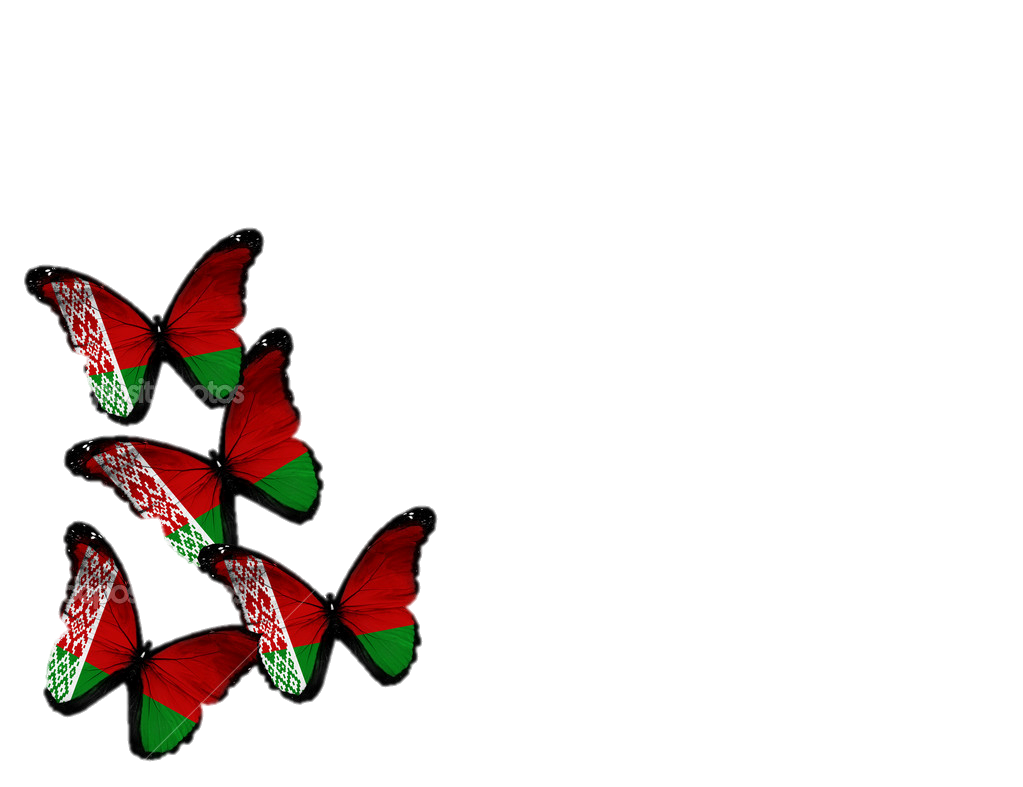 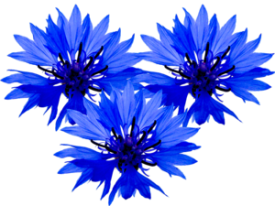 СВАЯ ГУЛЬНЯ
Лінгвістычнае спаборніцтва
для 10 – 11 класаў
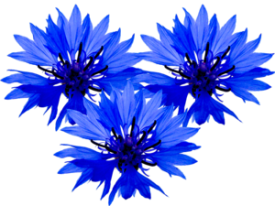 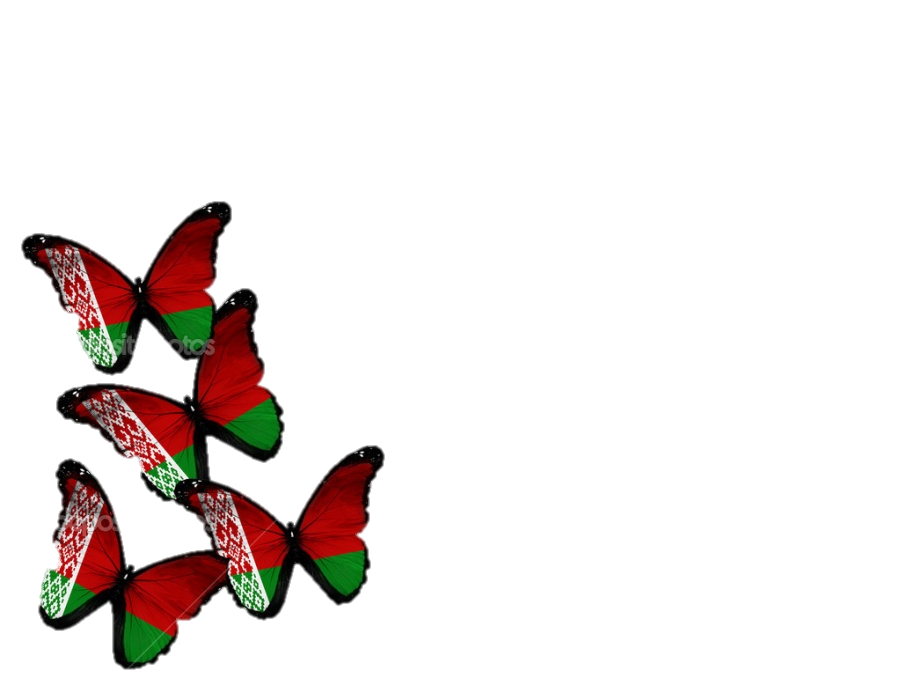 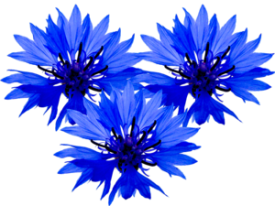 Закопваць талент у зямлю – 
                 губіць свае здольнасці, 
                                   не даваць ім развівацца
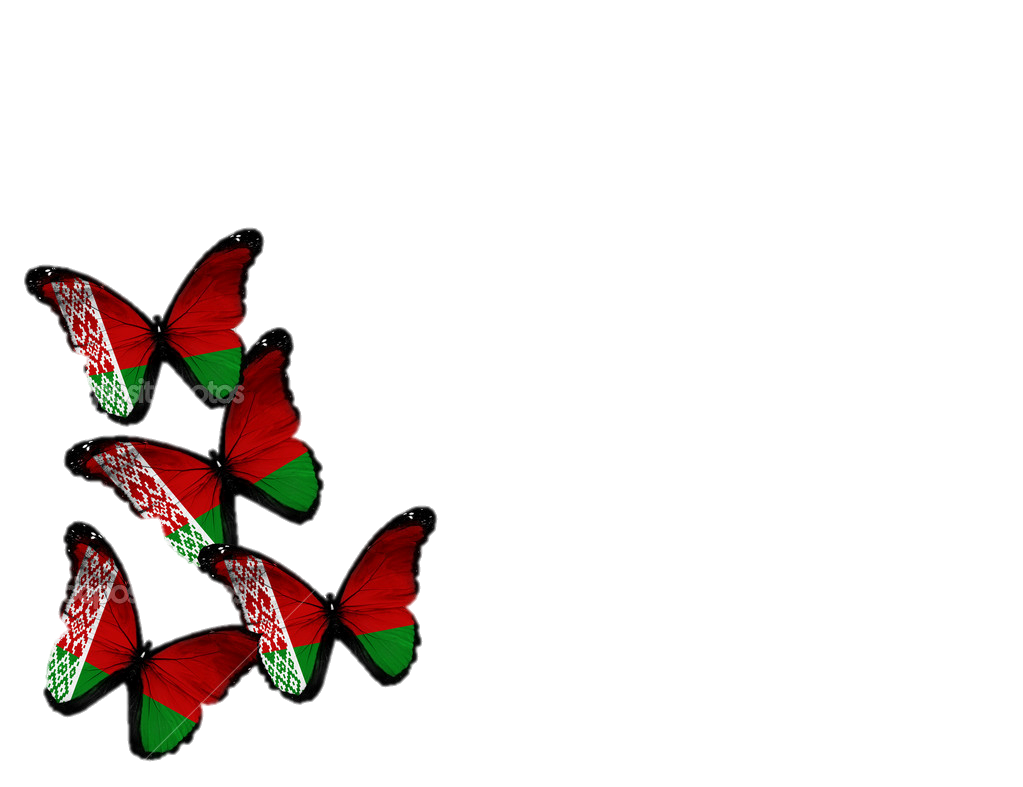 10 балаў
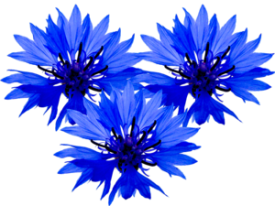 Невядома, 
ці існавала рытуальнае з’яданне 
мяса сабакі ў продкаў славян, але выраз 
‘з’есці сабаку‘
мог з’явіцца на ўзор іншых, падобных на гэты зваротаў
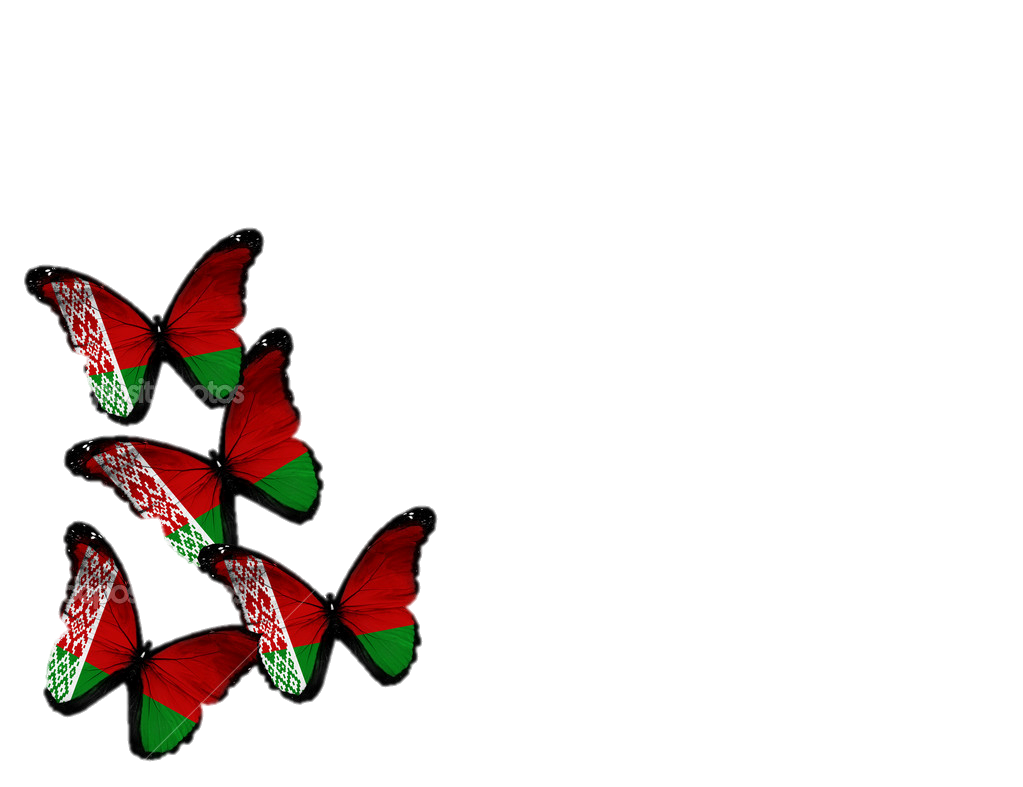 20 балаў
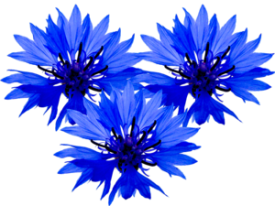 Блёкату аб’еўся
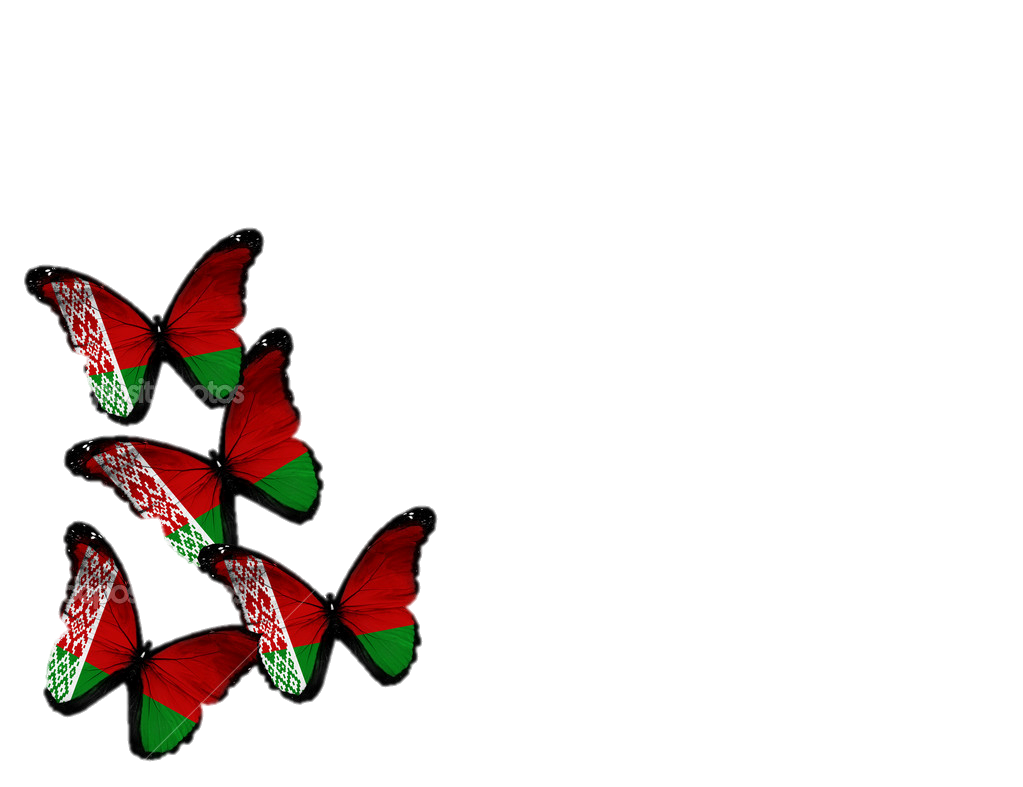 30 балаў
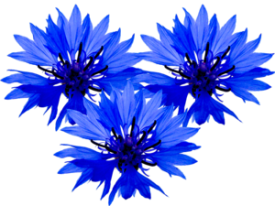 Шарварку адрабляць – 
     абыякава працаваць, рабіць, 
          не клапоцячыся пра вынікі, поспех; 
           абы рабіць, абы як адбываць абавязак.
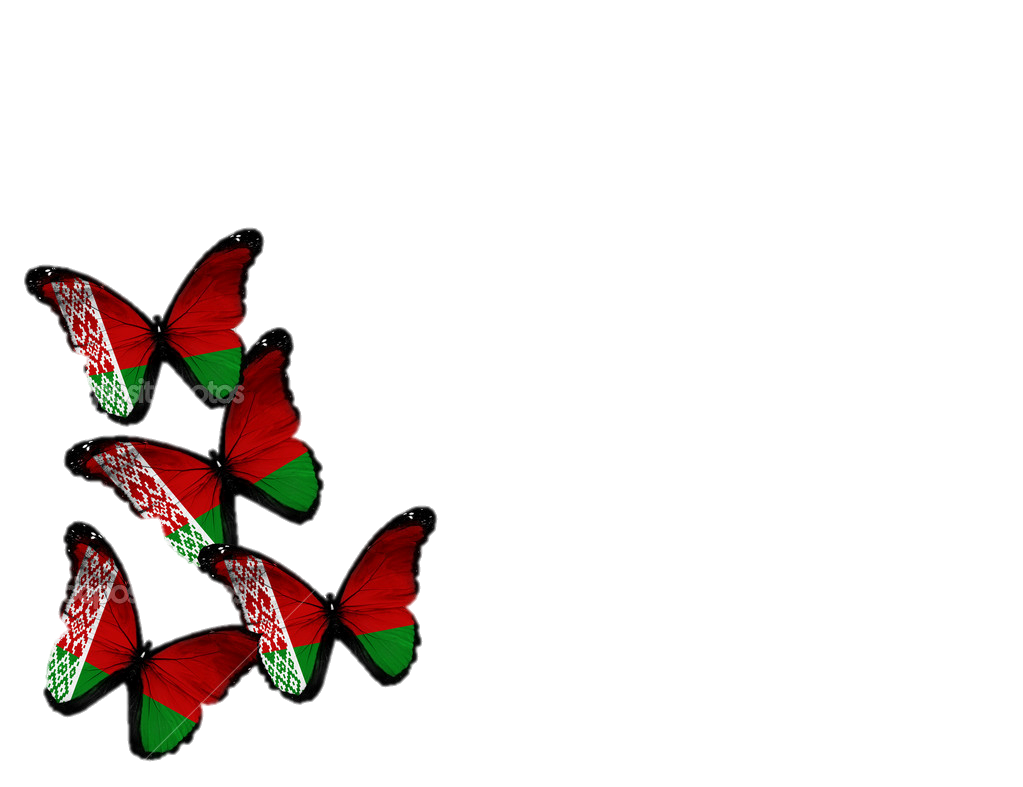 40 балаў
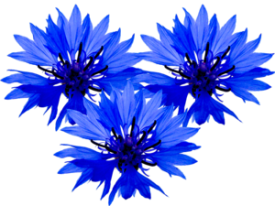 Лезці на ражон
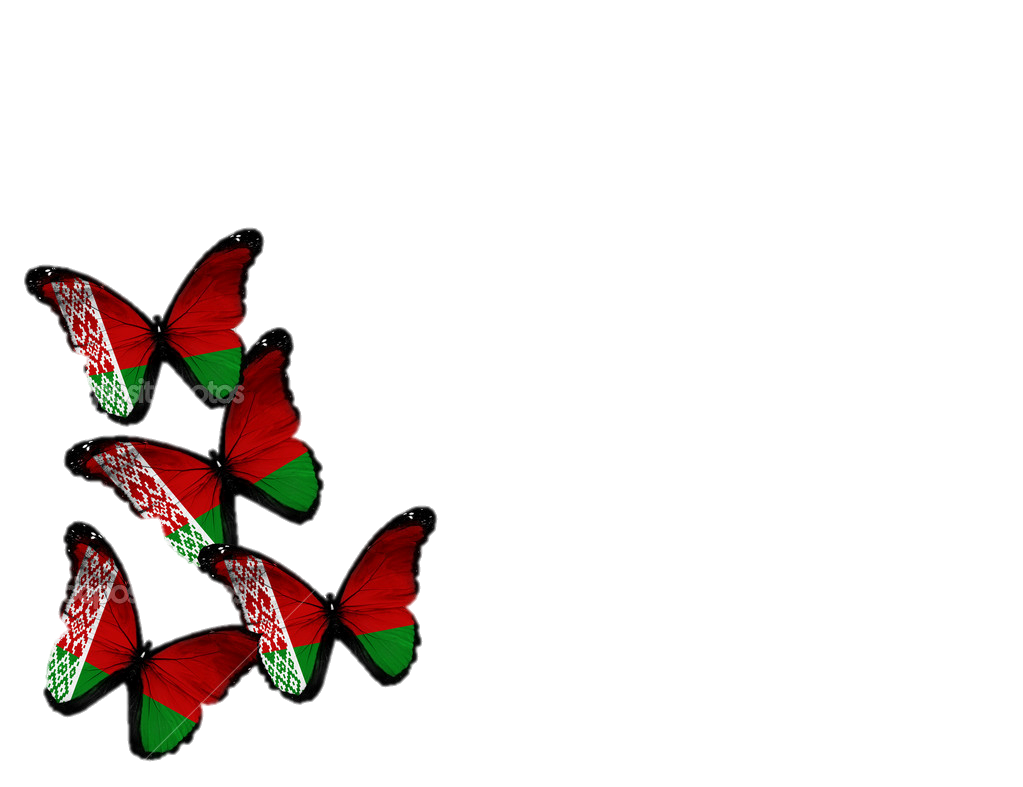 50 балаў
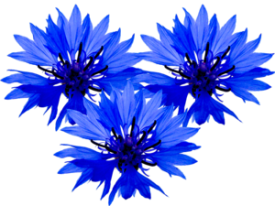 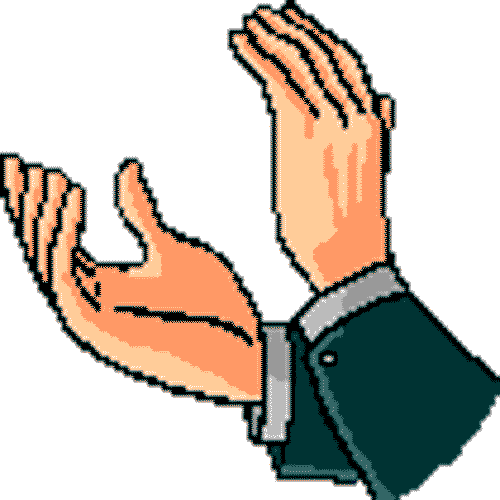 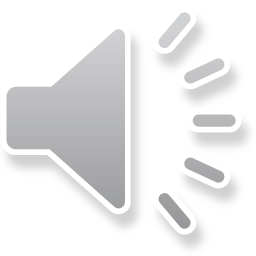 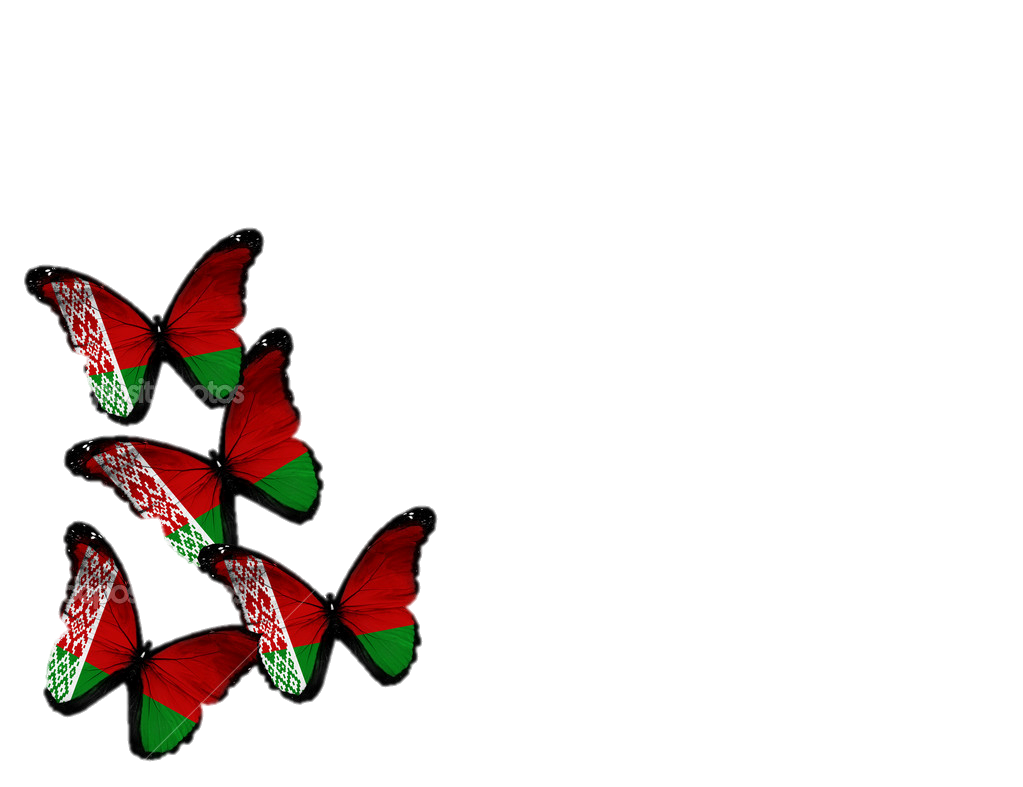 10 балаў
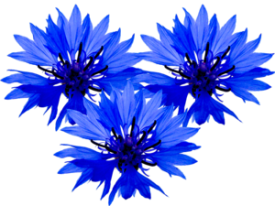 Цырк
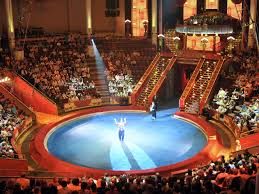 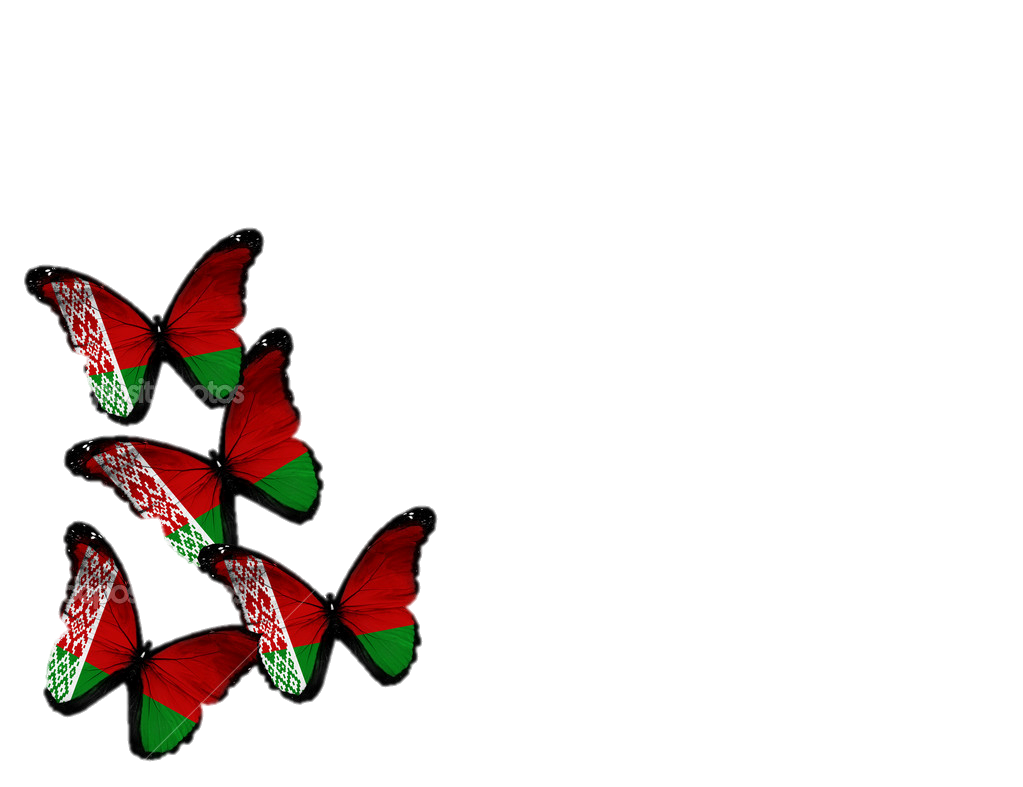 20 балаў
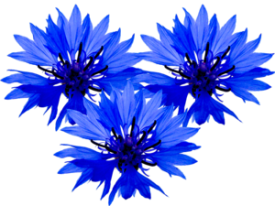 Колас - голас
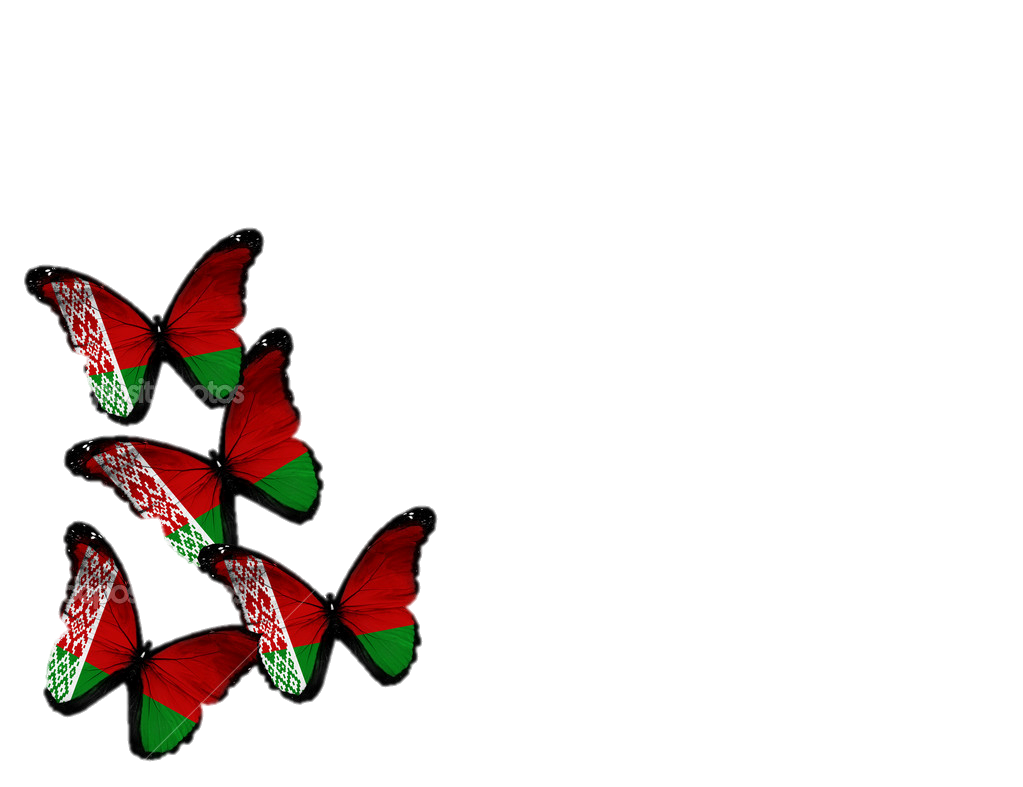 40 балаў
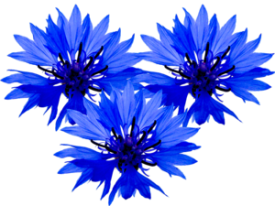 Гукапіс (алітэрацыя)
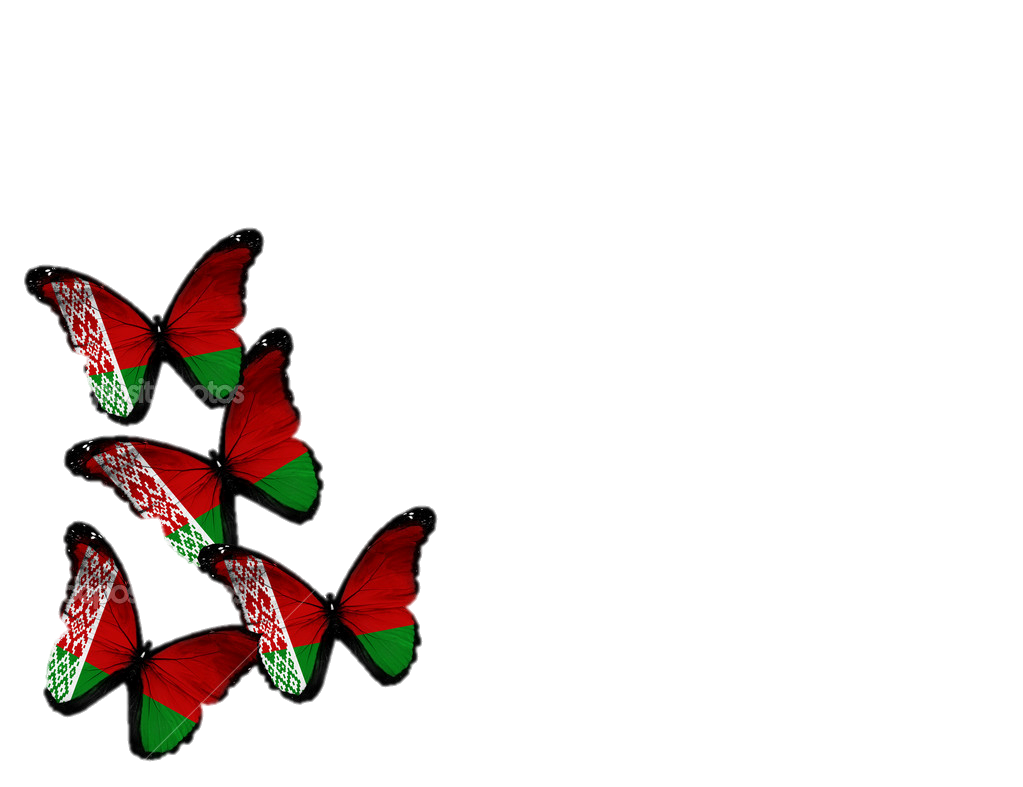 50 балаў
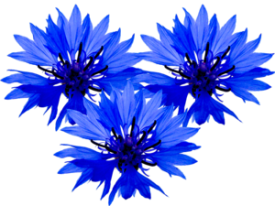 Серб - серп
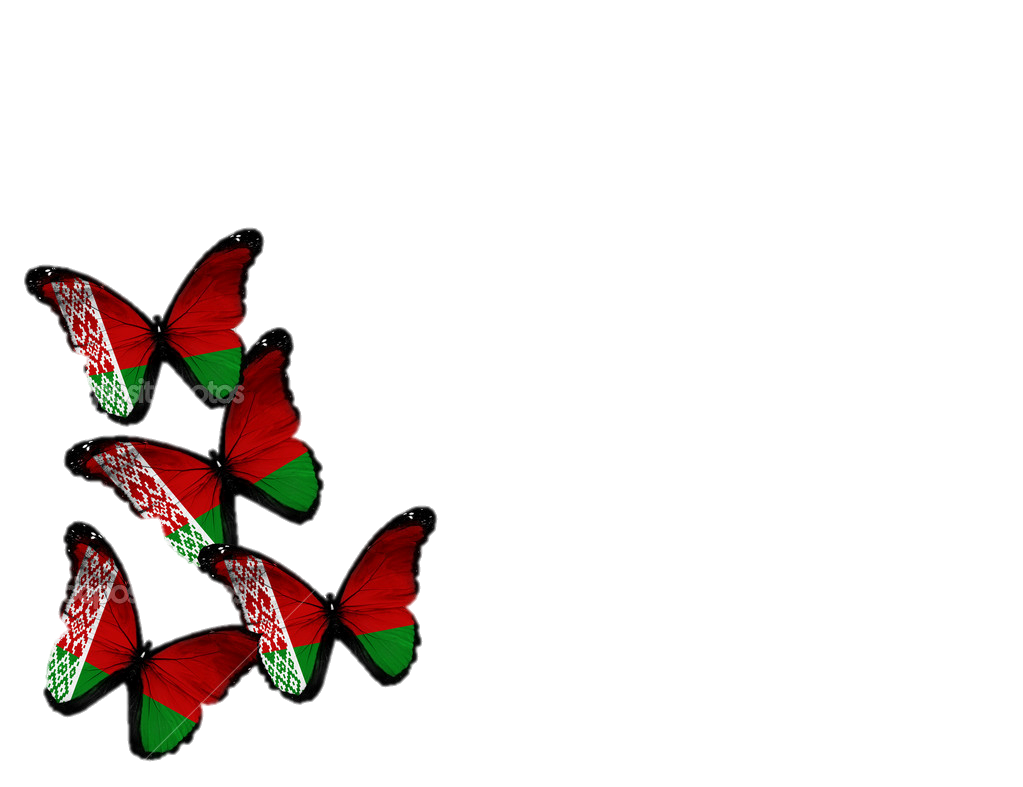 10 балаў
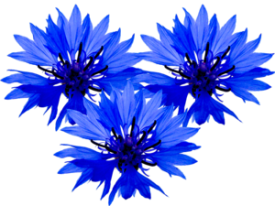 Рэпарцёр, 
           журналіст, 
                карэспандэнт
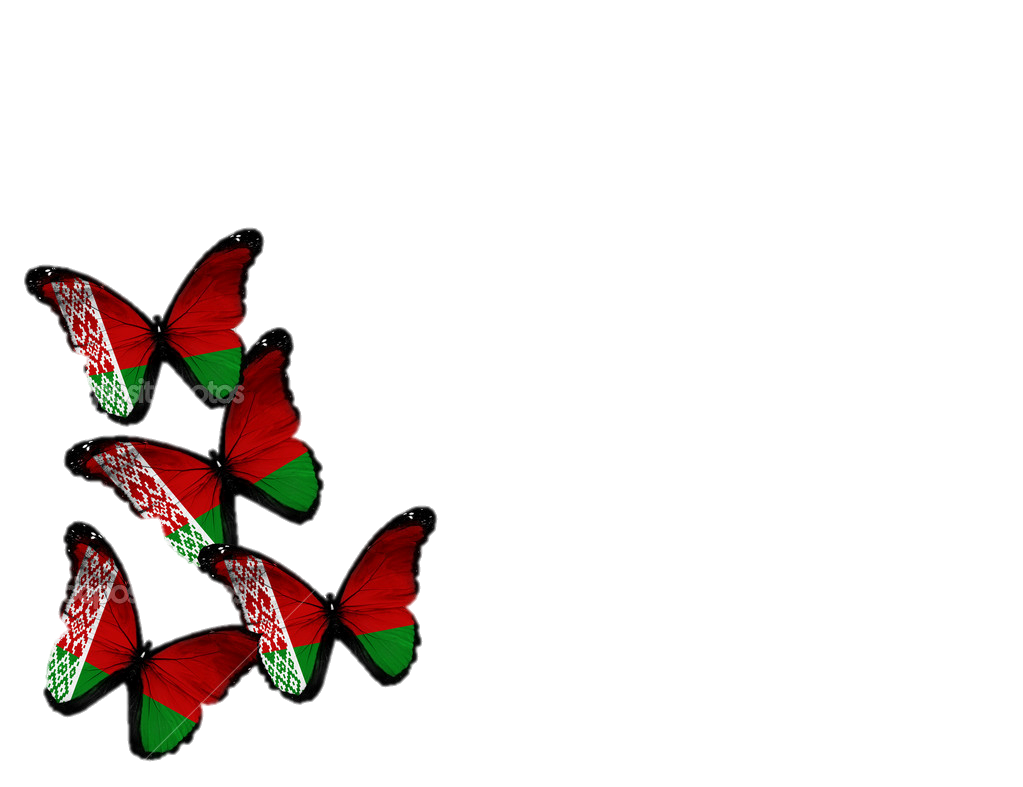 20 балаў
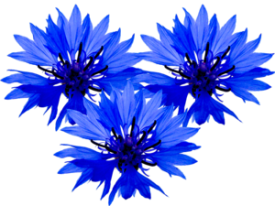 Зланцужаць – 
      возьмуць у палон, 
                        заняволяць
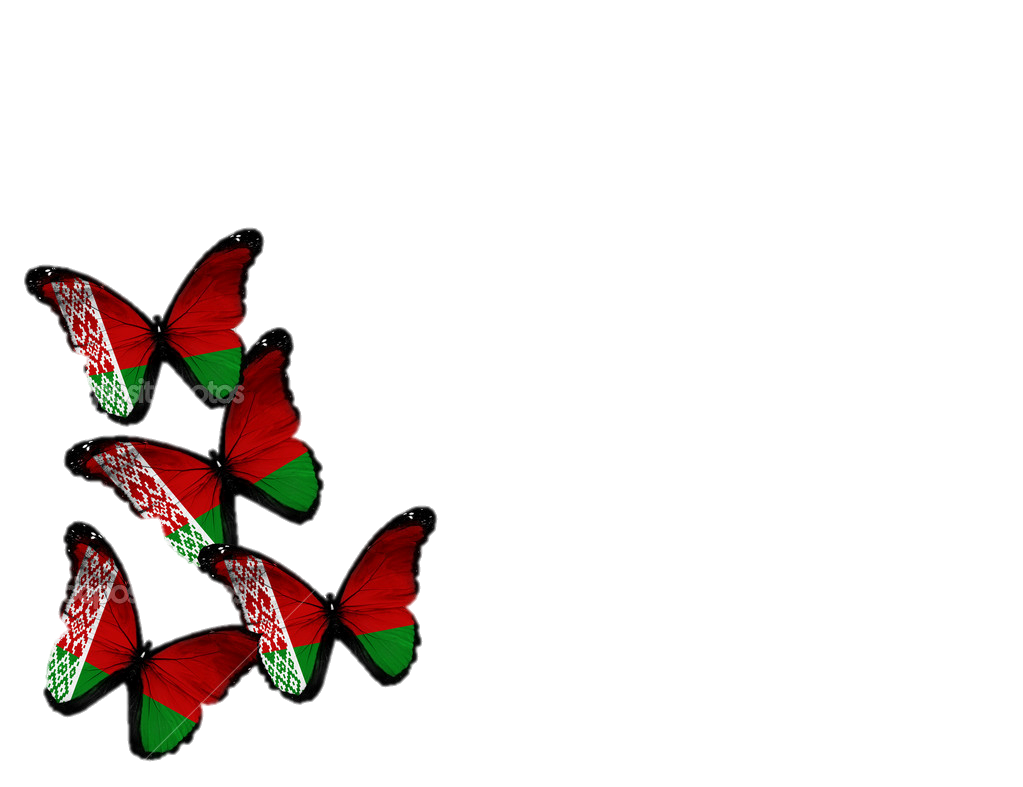 30 балаў
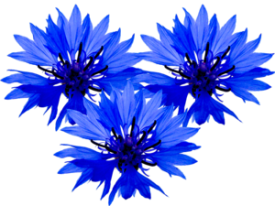 Зелле
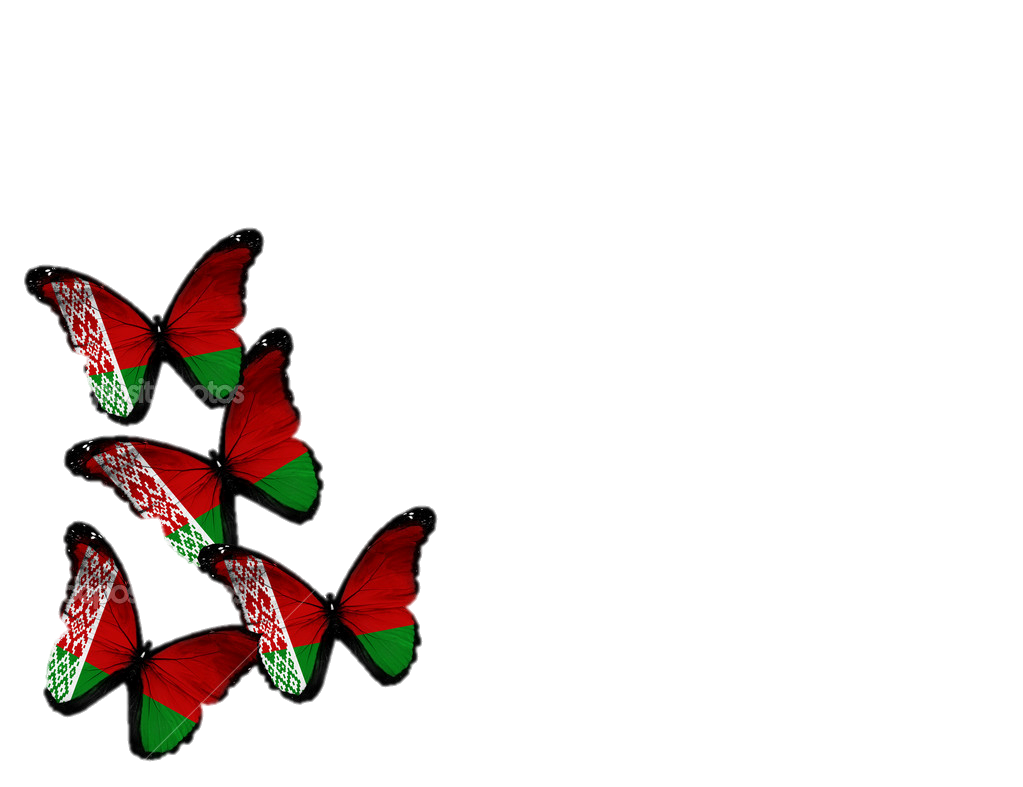 40 балаў
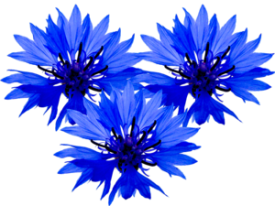 Крамніна – 
матэрыял фабрычнага вырабу; 
адзенне з такой тканіны
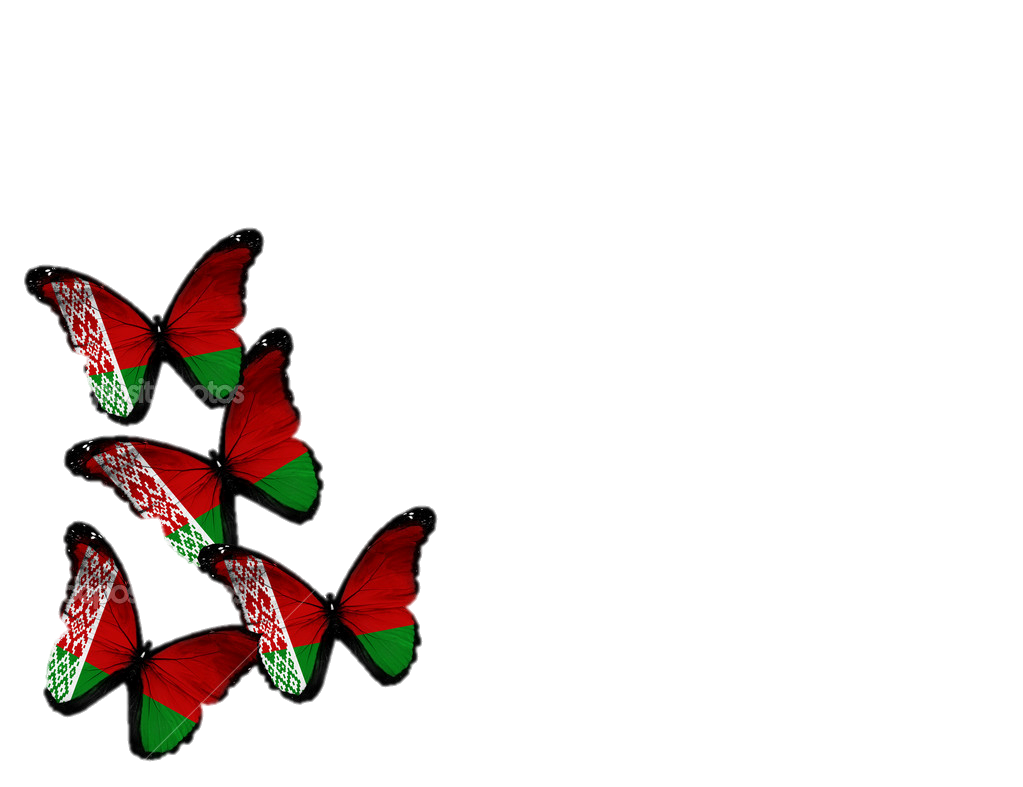 50 балаў
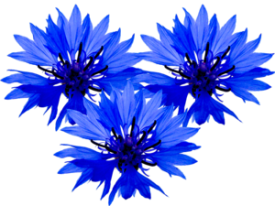 Правапіс 
          прыстаўных галосных 
                               у слове рвануцца
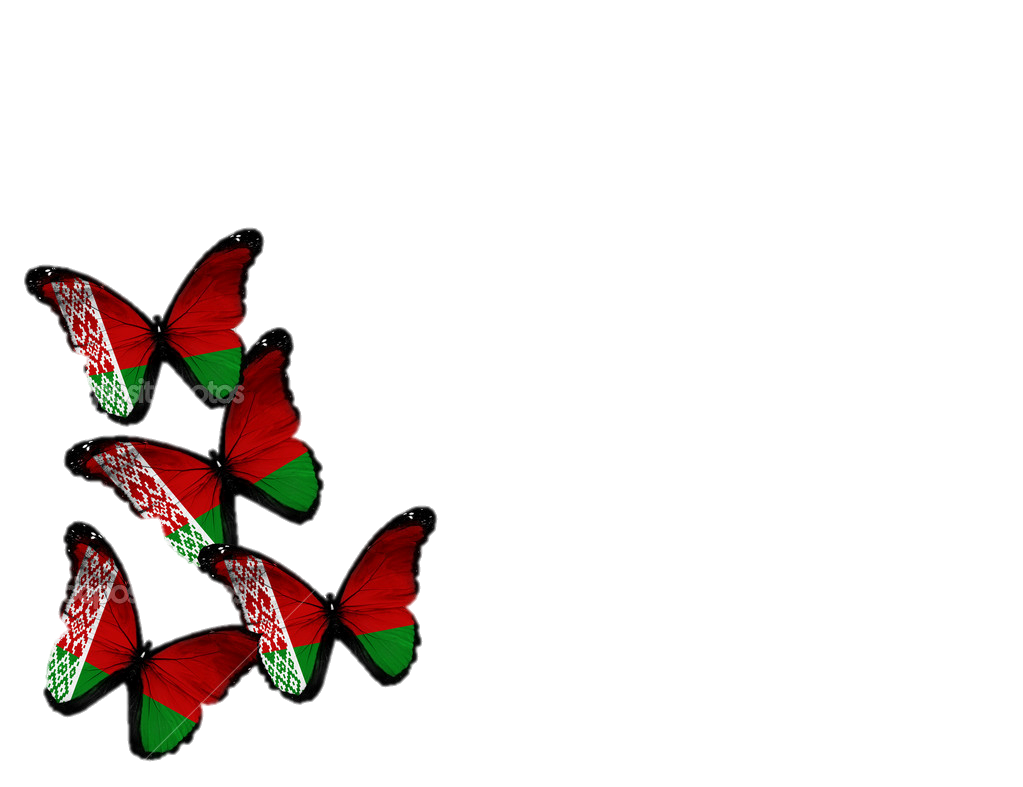 10 балаў
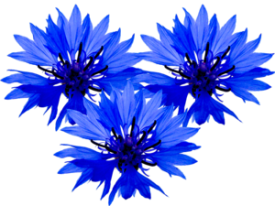 Падцяжка
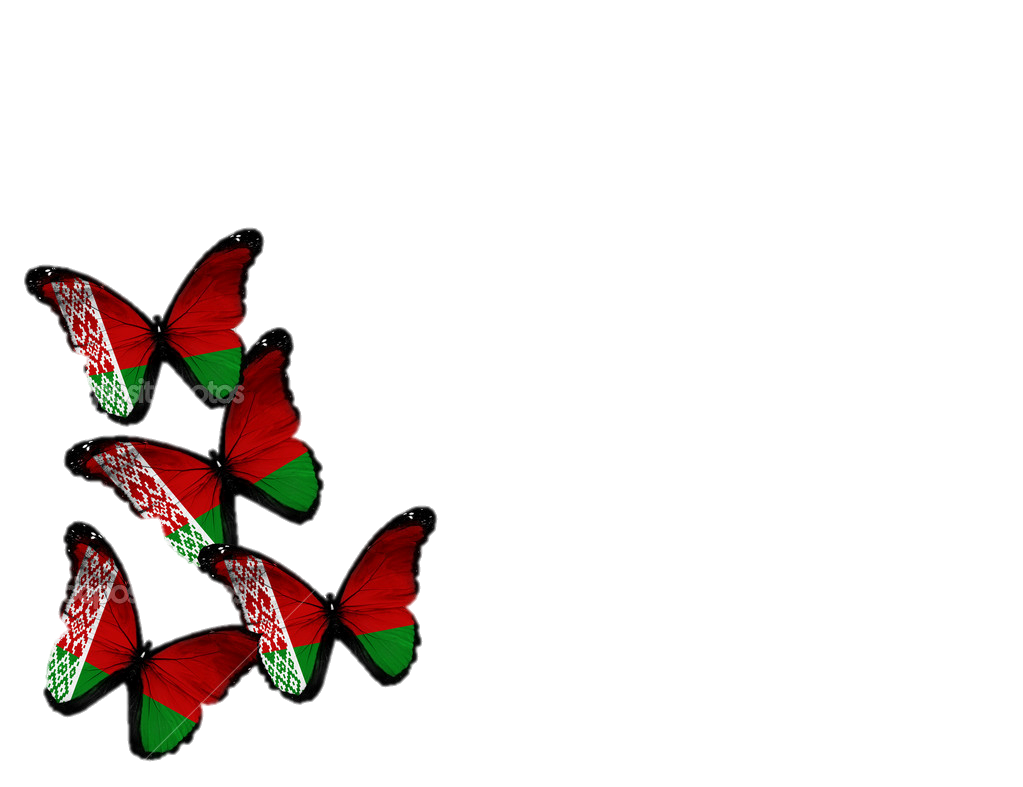 20 балаў
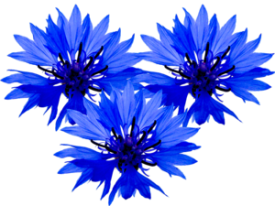 Правапіс д – дз, 
правапіс падоўжаных зычных
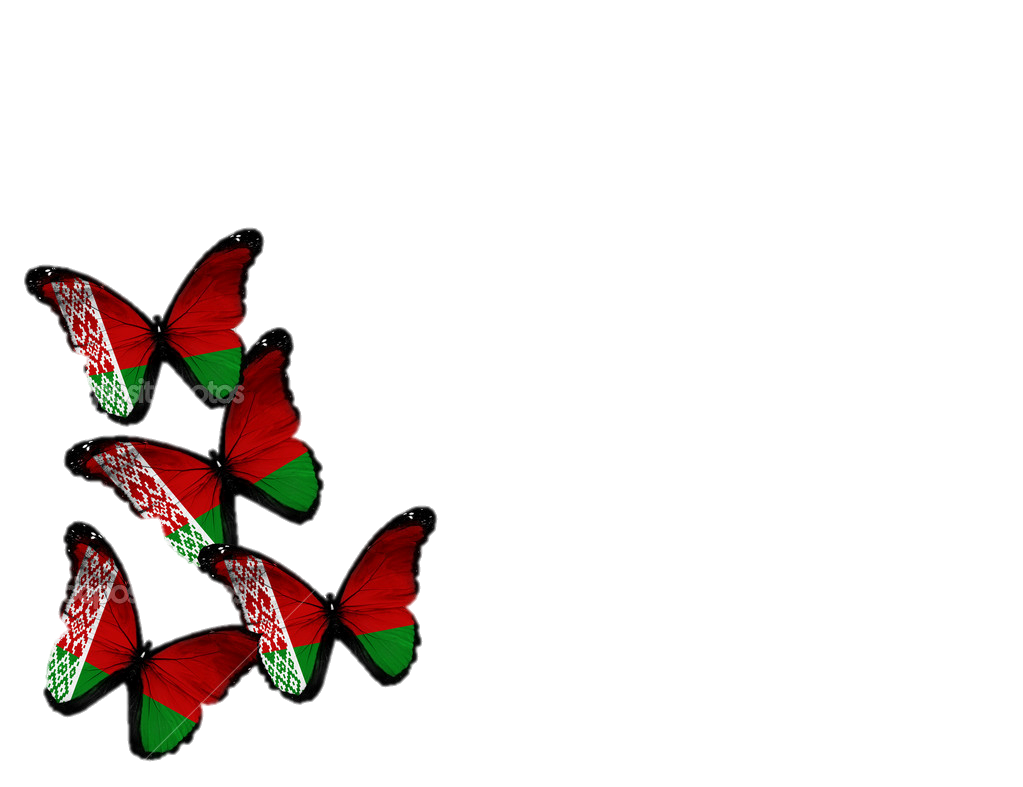 30 балаў
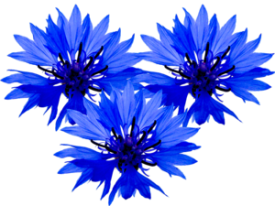 Лётчык, 
      бо ў гэтым слове 
            напісанне не супадае 
                             з вымаўленнем
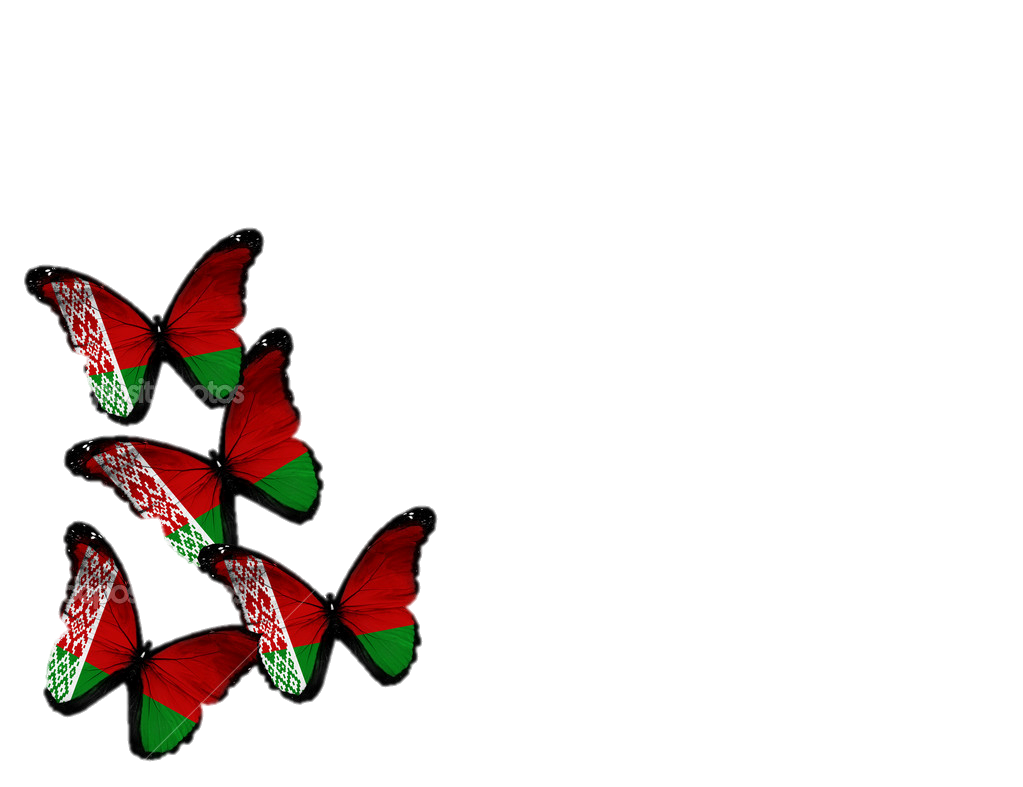 40 балаў
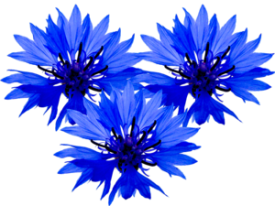 Трэба замяніць запазычаныя словы 
беларускімі адпаведнікамі: 
                                         спрэчка, 
                         успаміны, 
            крыжаванка
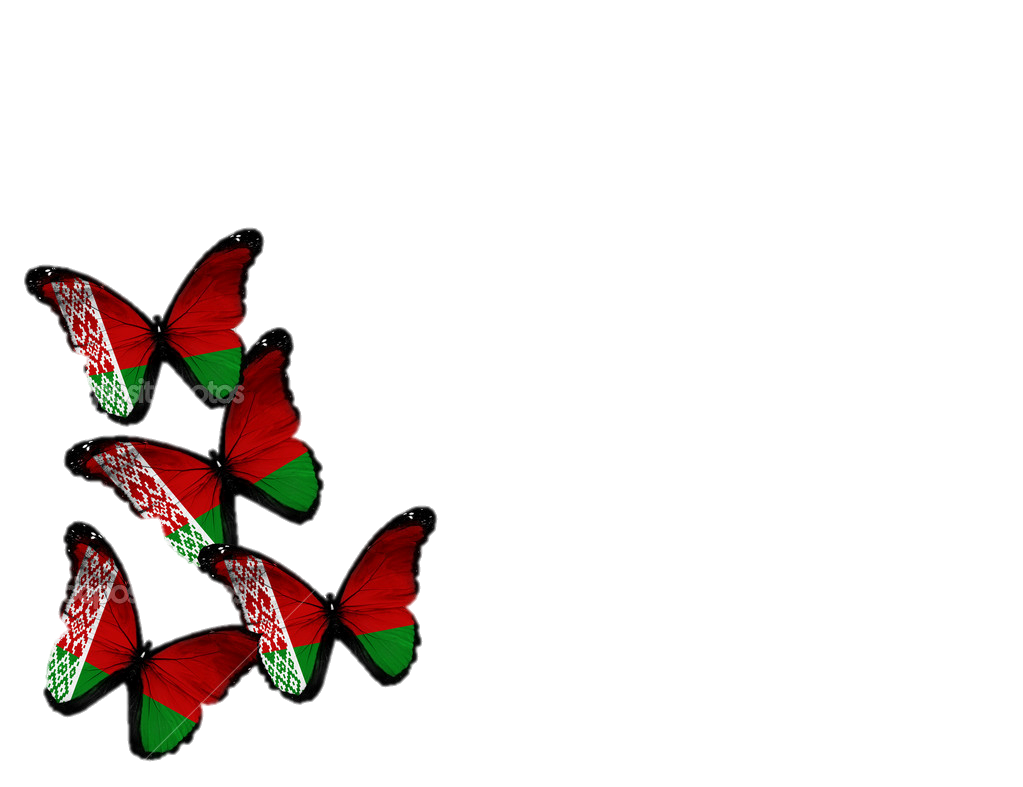 50 балаў
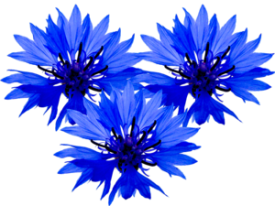 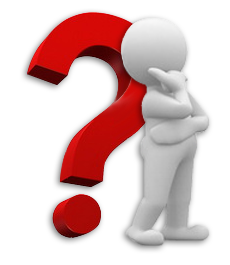 Спалохацца, здрэйфіць, спужацца, спудзіцца
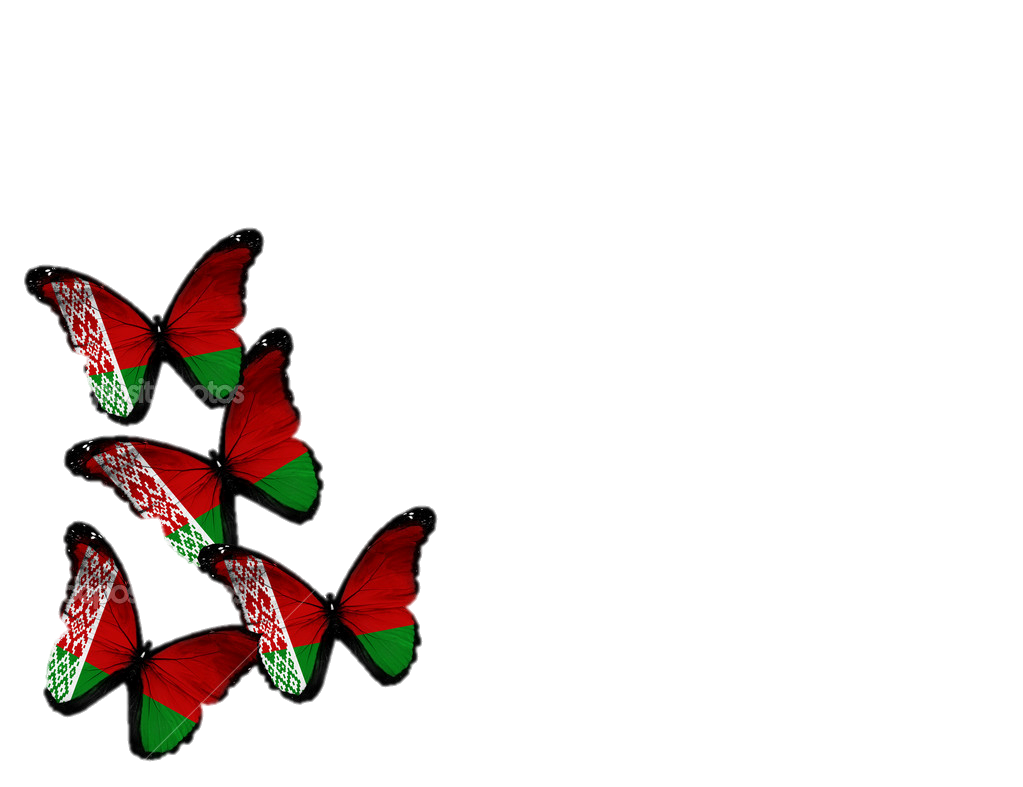 10 балаў
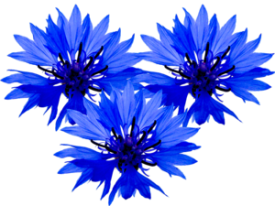 Спалохацца, 
бо ў прапанаваным радзе сінонімаў 
гэта слова з’яўляецца нейтральным, 
астатнія – гутарковыя.
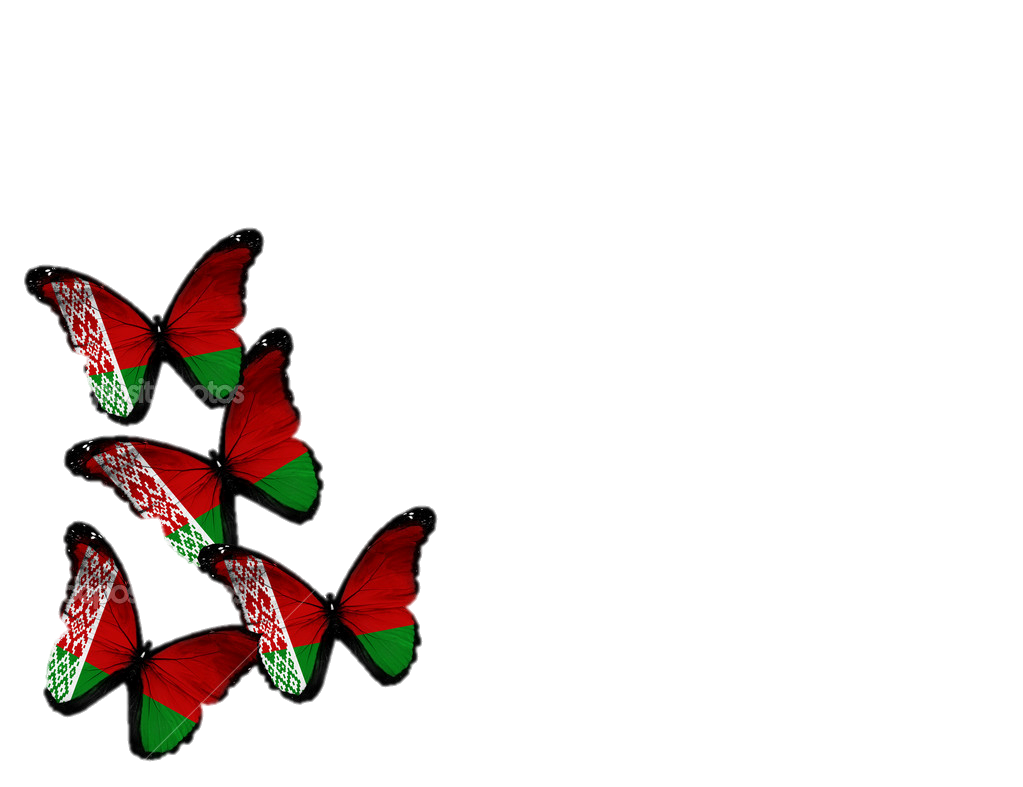 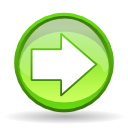 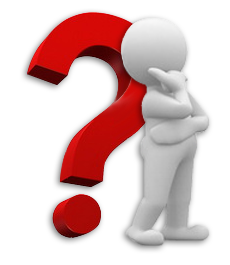 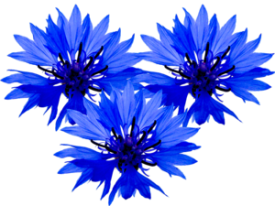 Для вырашэння вострай праблемы 
трэба тэрмінова выкарыстаць 
эфектныя метады.
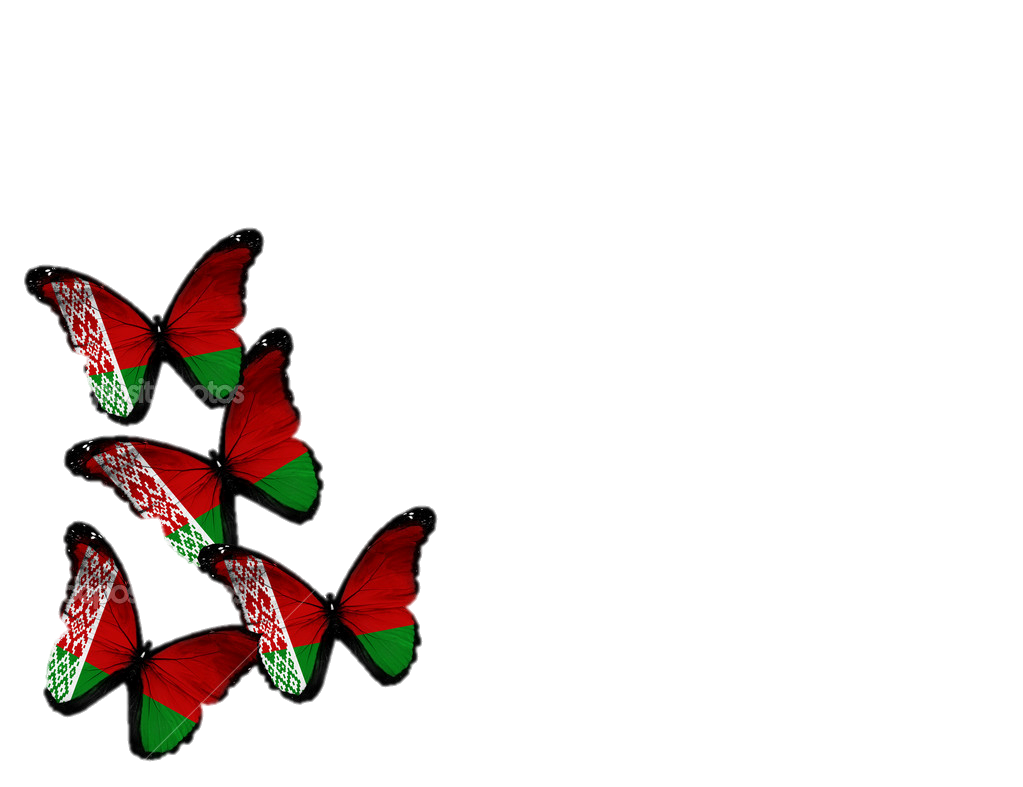 20 балаў
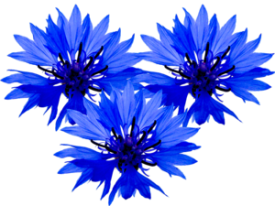 Для вырашэння вострай праблемы 
трэба тэрмінова выкарыстаць 
эфектыўныя метады.
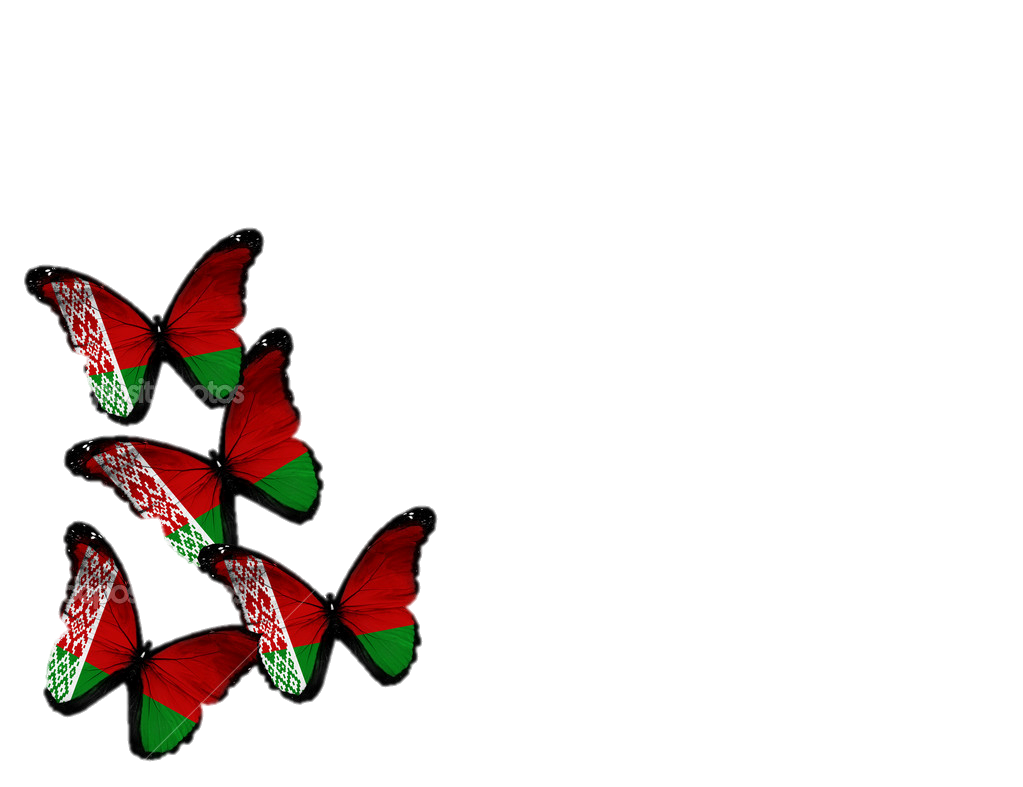 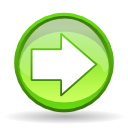 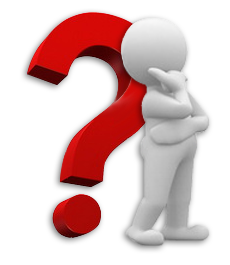 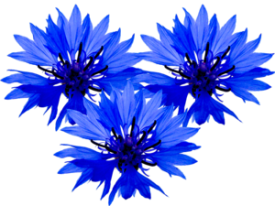 Прыязджалі з шахтаў на пабыўку 
хлопцы, па-гарадскому апранутыя,
фанабэрыстыя, і ён зайздросціў ім, 
Таму жыццю, якое пакідалі яны, прыязджаючы 
ў вёску, але да якога заўсёды маглі вярнуцца. 
                                                            (М. Стральцоў)
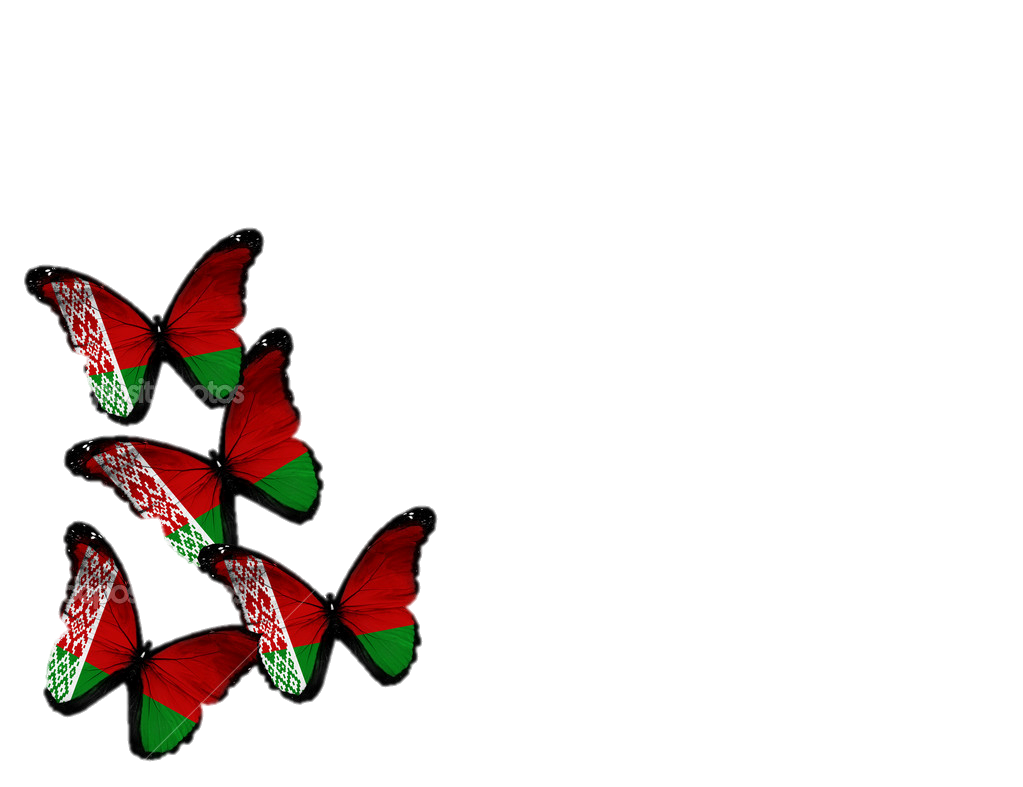 30 балаў
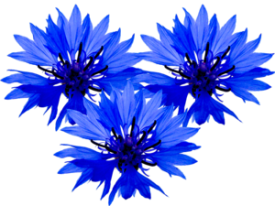 Фанабэрыстыя – ганарыстыя
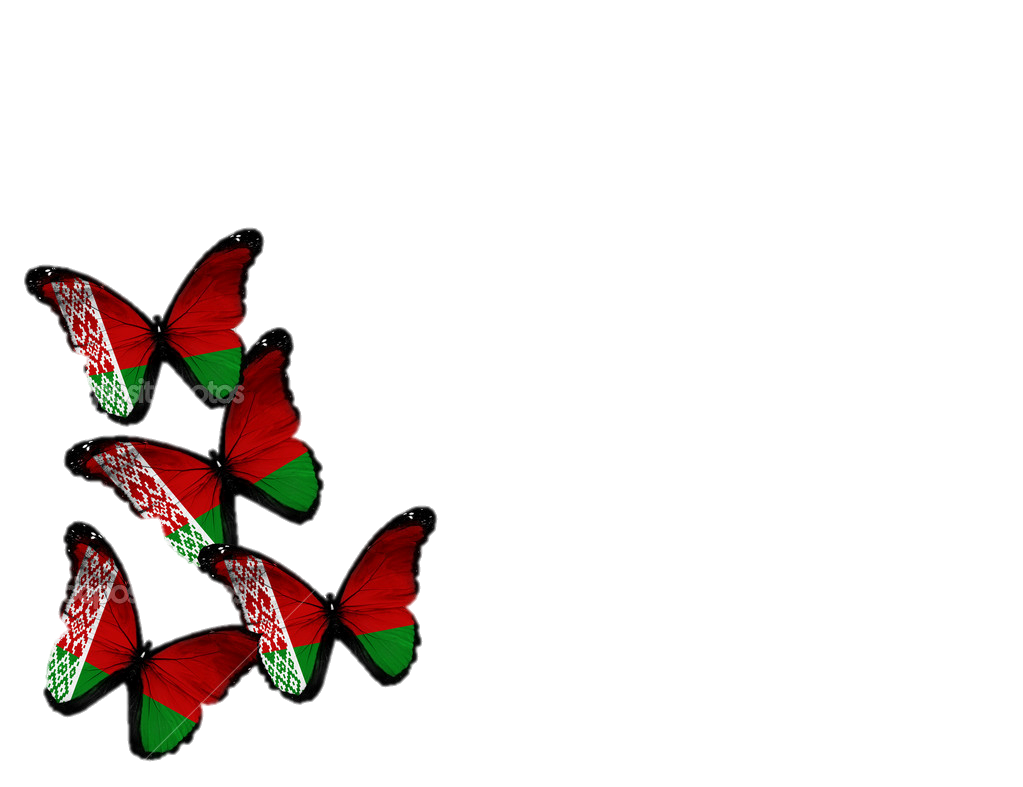 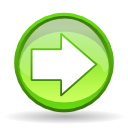 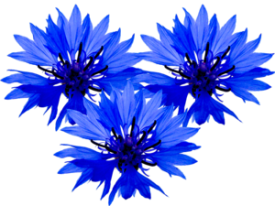 Дапытлівы – які імкнецца ўсё зразумець, 
пазнаць, дайсці да сутнасці, пранікнуць 
у глыбіню пытання. Дапытлівасць 
мае дачыненне да разумовых працэсаў.
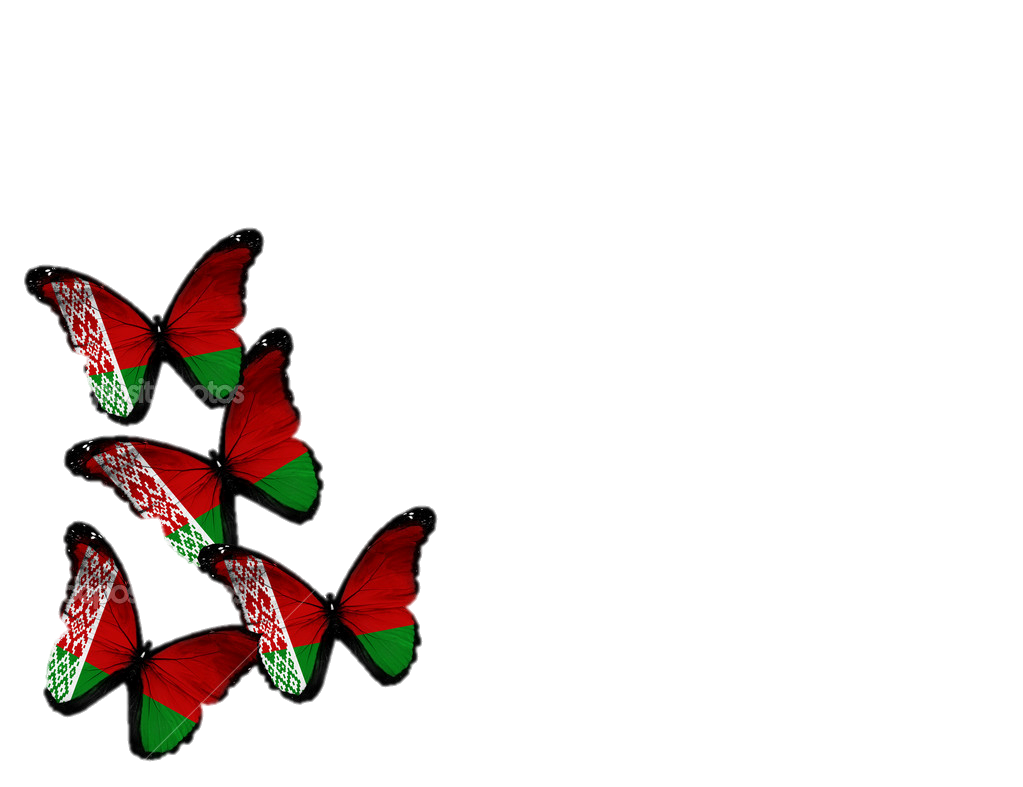 Цікаўны – які хоча ўсё ведаць, бачыць. 
Цікаўнасць абмяжоўваецца 
валоданнем інфармацыяй.
40 балаў
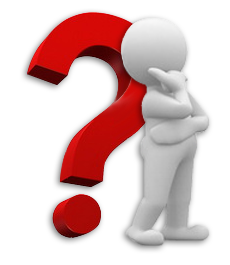 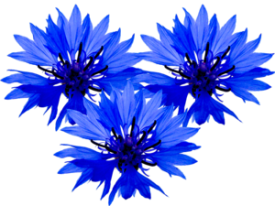 Адным словам, чалавек, у якога ёсць 
вочы, вушы і мазгавы апарат, не можа 
не прызнаць, што міжгулындзіцца 
мне некалі, ёсць над чым працаваць.
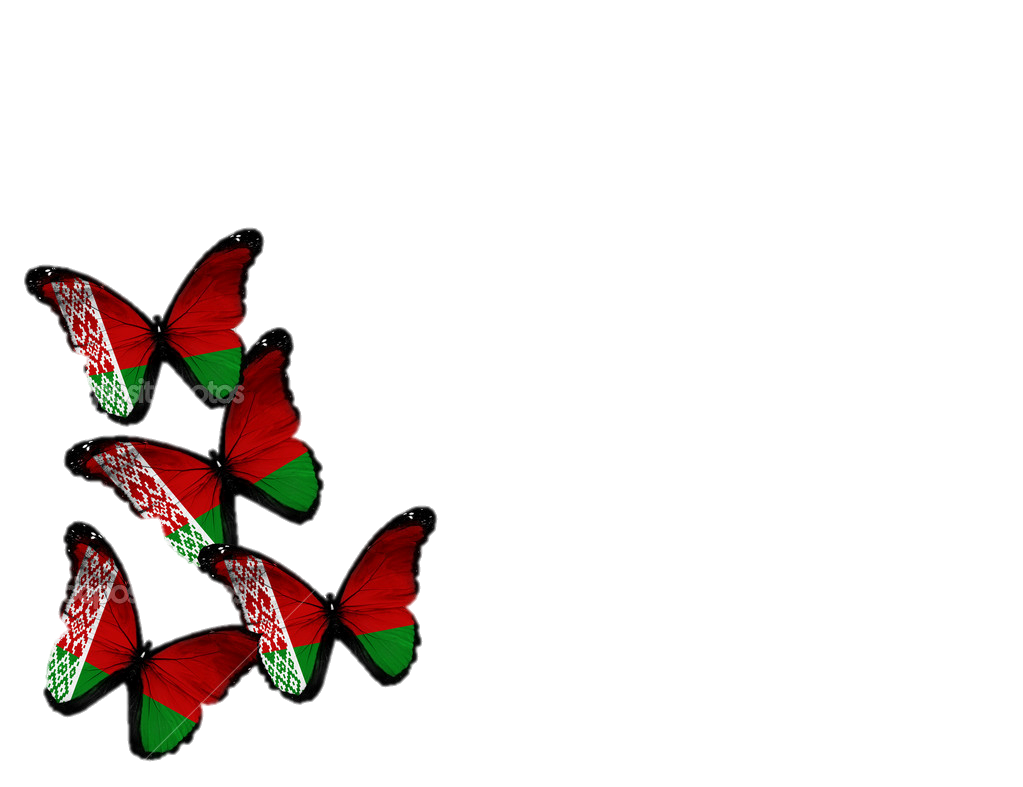 А. Мрый «Запіскі Самсона Самасуя»
50 балаў
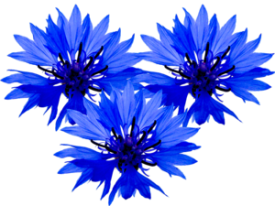 Змяшэнне кніжнага стылю 
з гутарковым 
выклікае камічны эфект.
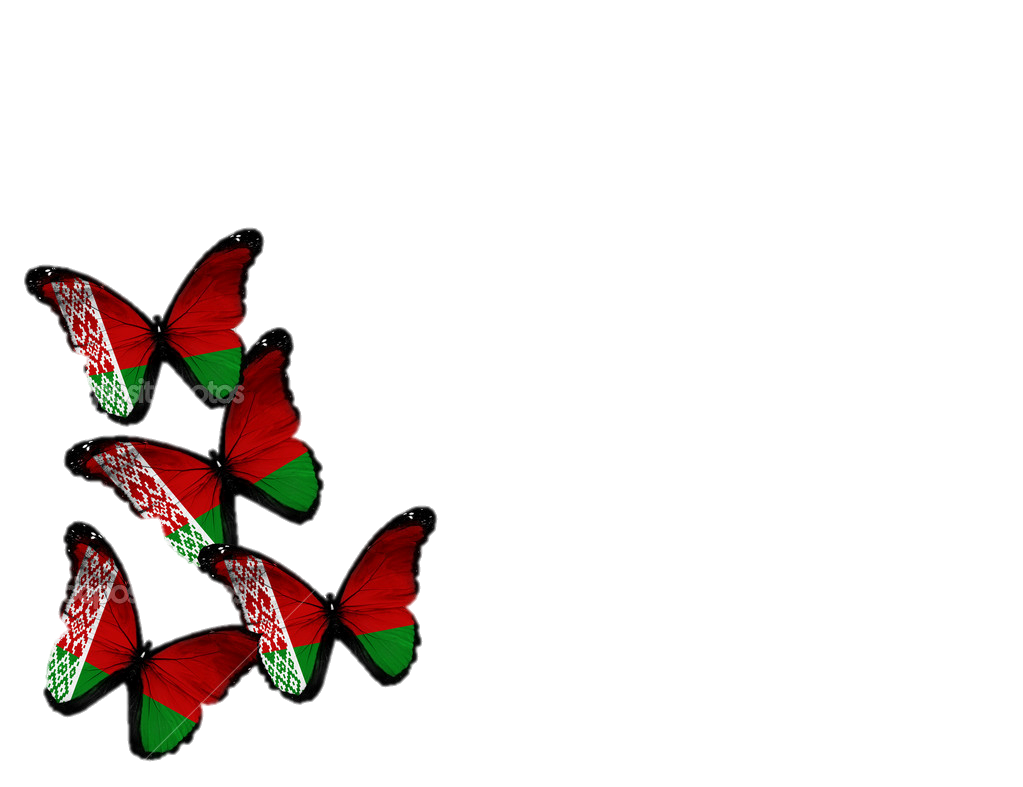 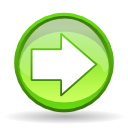 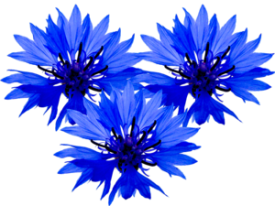 Віншуем пераможцаў!
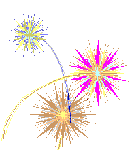 Дзякуем 
усім удзельнікам гульні
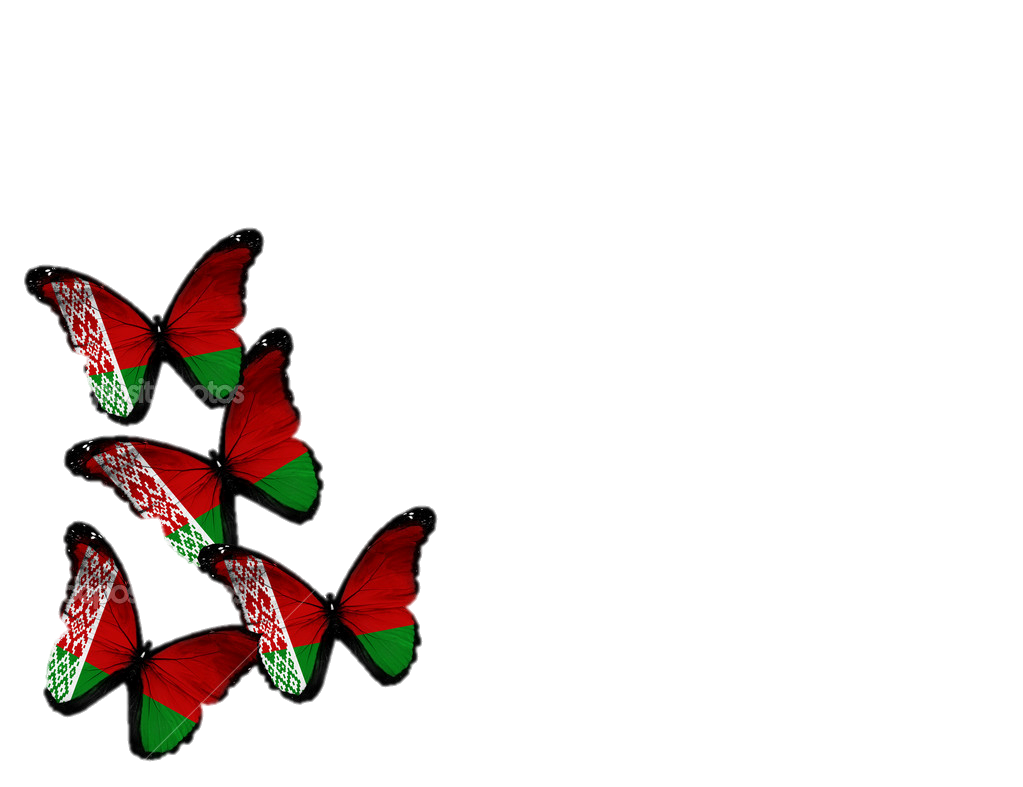 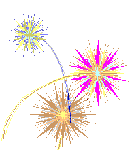 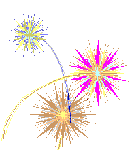 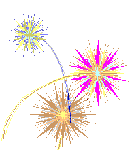 Беларуская мова і літаратура, 2012, №4. – С. 49 - 53